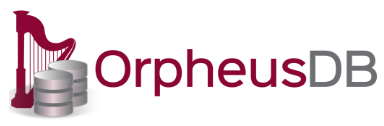 OrpheusDB: Bolt-on Versioning for Relational Databases
Silu Huang1, Liqi Xu1, Jialin Liu1, Aaron J. Elmore2, Aditya Parameswaran1
1University of Illinois (UIUC)      2University of Chicago
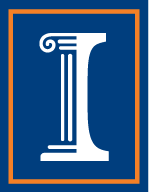 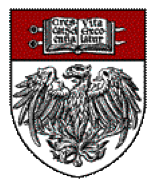 1
Motivation: Dataset Versioning
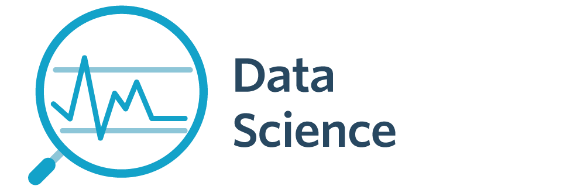 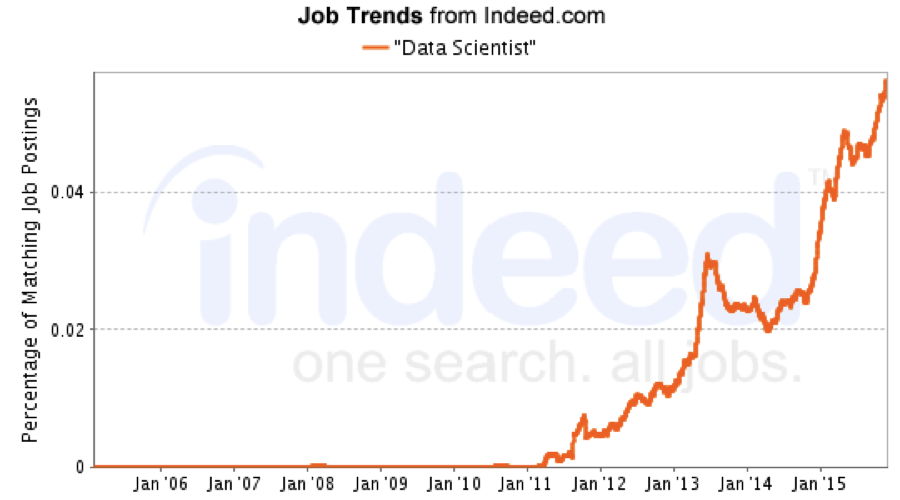 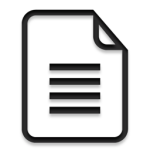 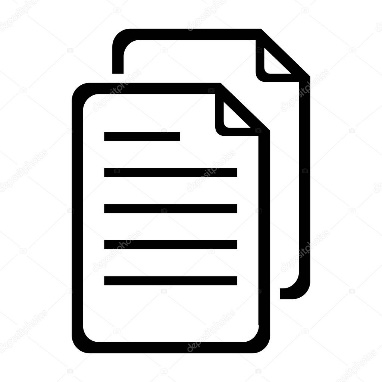 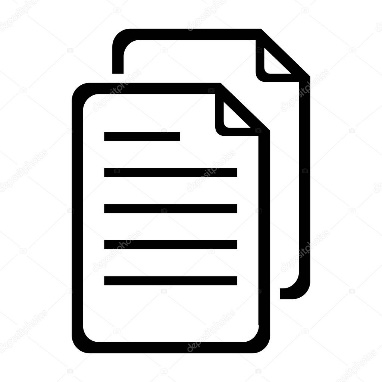 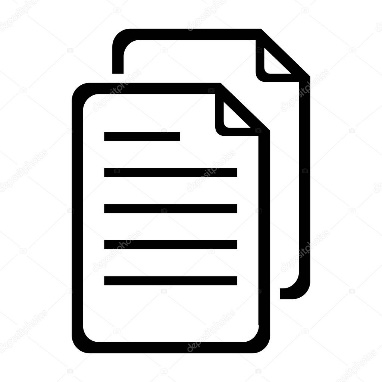 Dataset Versioning Arises
Data Science is Popular
2
Motivation: Example from Biological Domain
Protein2
Protein1
Download  and Analyze
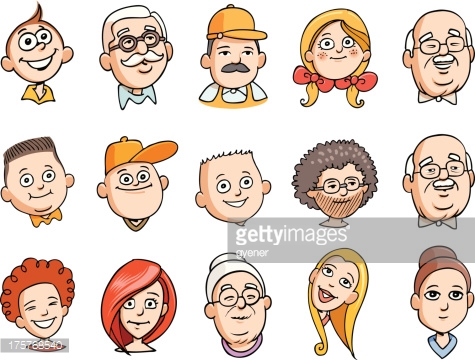 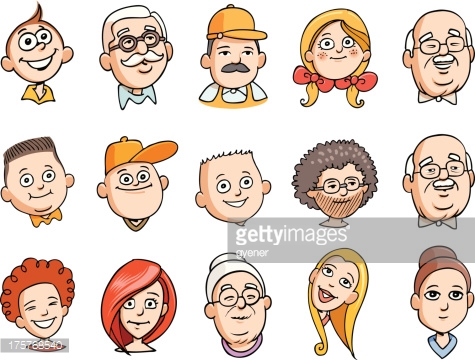 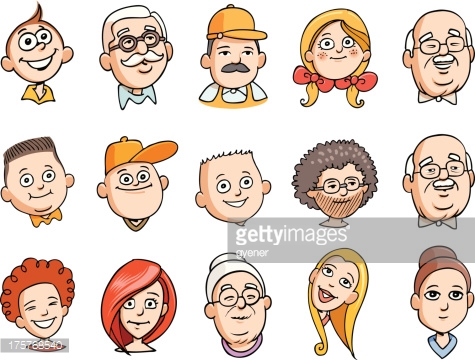 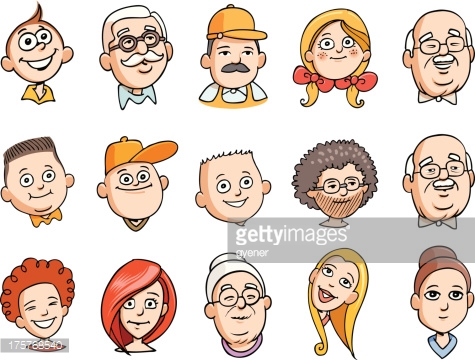 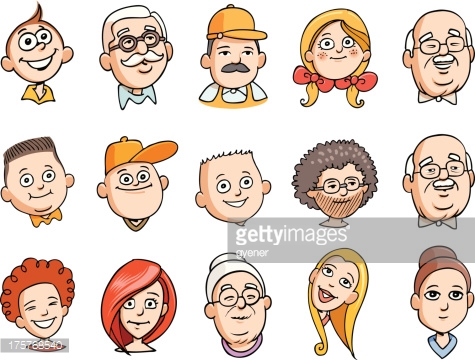 Add New 
Record/Column
Non-Linear Process
Hundred to Thousand of Versions
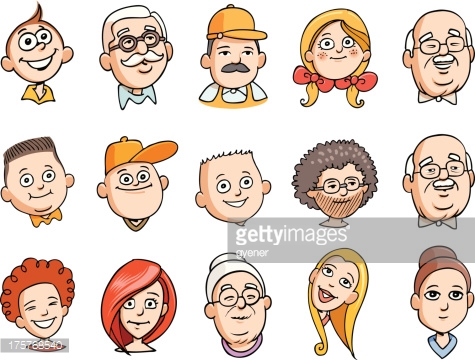 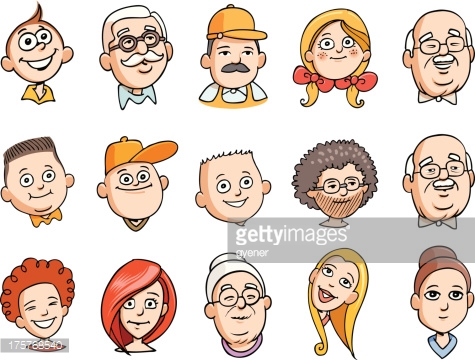 Correct and Curate
Merge Back
3
Versioned Dataset Management In the Wild
Shared System/Folder: everyone can access
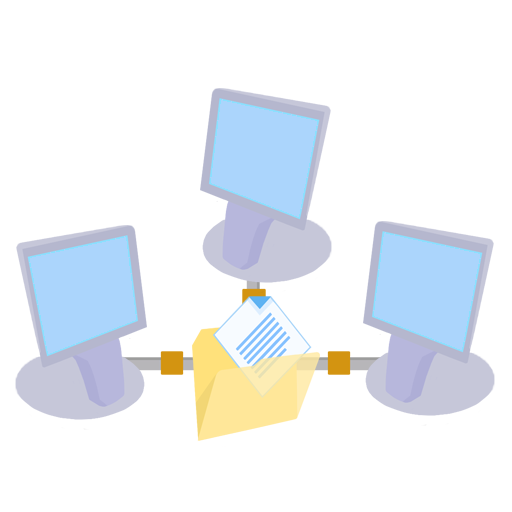 Massive Redundancy
No True Collaboration
No Querying Capability
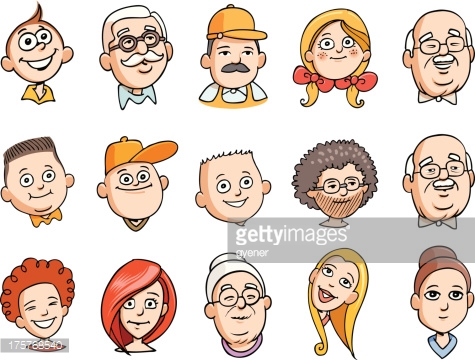 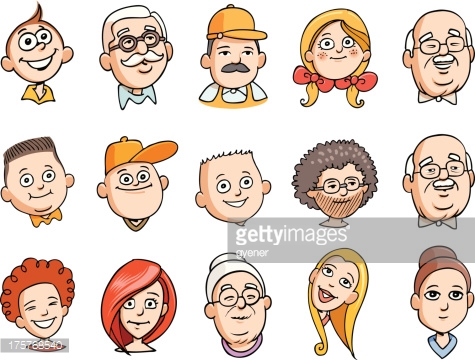 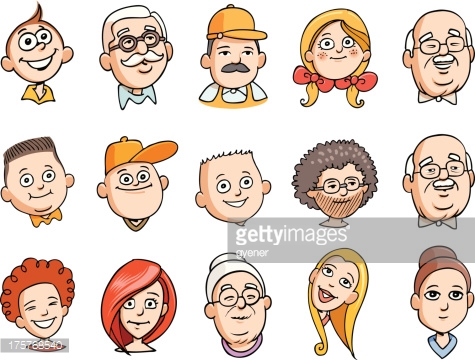 Make Private Copies, Modify, Analyze, and Integrate back.
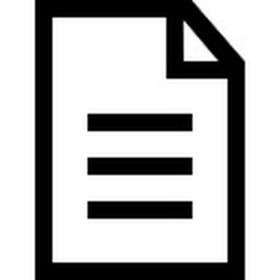 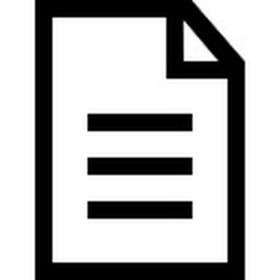 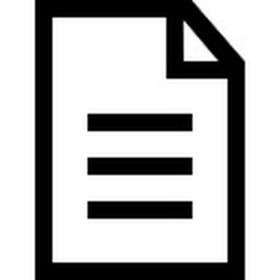 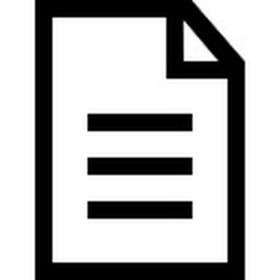 4
Existing Management Systems: Alternatives
I. SC-VC, GitHub
II. Temporal Databases
Cannot scale to large dataset
Limited functionalities
Only support a linear chain of versions
“Bolt-on” Approach ?
III. Decibel [1], DEX [2]
[1] Decibel: The relational dataset branching system. PVLDB 2016.
Build “from the ground up”
No parser, query optimizer, transaction manager for now
[2] DEX: Query Execution in a Delta-based Storage System. SIGMOD 2017
5
Bolt-on Versioning: “Reuse” Relational Databases
Issues to address:
Client
SQL Commands
Version Control Commands
How to Support Compact Storage?


How to Support True Collaboration?
Allow branching, checkout, commit, merge

How to Support Advanced Querying?
Issue query against versioning provenance
Identify versions satisfying some property
Show aggregate statistics across versions
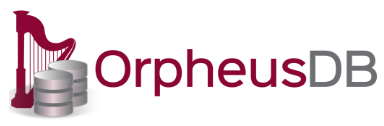 Versioning Layer
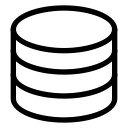 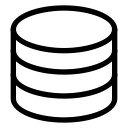 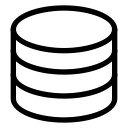 Unmodified DBMS
6
Bolt-on Versioning: “Reuse” Relational Databases
Issues to address:
Client
SQL Commands
Version Control Commands
How to Support Compact Storage?
Data Representation

How to Support True Collaboration?
Allow branching, checkout, commit, merge

How to Support Advanced Querying?
Issue query against versioning provenance
Identify versions satisfying some property
Show aggregate statistics across versions
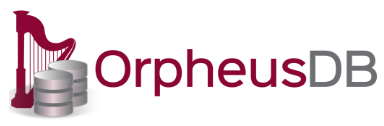 Versioning Layer
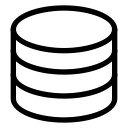 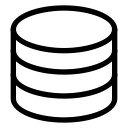 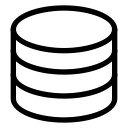 Unmodified DBMS
7
Outline
Strawman Approach

Data Representation

Access/Storage Optimization
8
Strawman Approach : Issues
Augment each tuple with a version ID (VID)
Protein2
Protein1
Two Issues
VID
1. Storage is Huge

Optimized Representation Scheme
2. Checkout is Costly

Partition Scheme
9
Outline
Strawman Approach

Data Representation

Access/Storage Optimization
10
Data Representation: Alternatives
Protein1
Protein2
Protein2
Protein1
VID
Vlist
(b) Combined Table
Commit is Costly
Example:
Clone V3 as V4
(a) Table with Versioned Records
Storage is Huge
11
Data Representation: Alternatives
Protein1
Protein2
Protein2
Protein1
VID
Vlist
(b) Combined Table
Commit is Costly
Example:
Clone V3 as V4
(a) Table with Versioned Records
Storage is Huge
12
Data Representation: Alternatives
Vlist
Commit is Costly
RID
RID
Protein1
Protein2
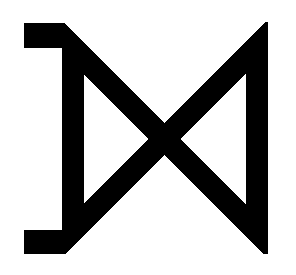 (i) Split-by-Vlist
Rlist
VID
(c) Data Table + Versioning Table
Mapping between Records and Versions
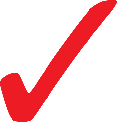 Experiments in the Paper
(ii) Split-by-Rlist
13
Outline
Strawman Approach

Data Representation

Access/Storage Optimization
14
Access and Storage Trade Off: Partitioning
Checkout Latency increases
As “Irrelevant” records increase
Records scatter across the table
RID
Protein1
Protein2
Rlist
VID
Checkout V5
Access EntireTable
(7 Records)
15
Access and Storage Trade Off: Partitioning
Our Approach: Partitioning
Break up the table into partitions
Rlist
VID
RID
RID
Protein1
Protein1
Protein2
Protein2
Repeated
Rlist
VID
Checkout V5
Access Smaller Table
(4 Records)
16
Access and Storage Trade Off: Cost Model
Total # of records in all partitions
NP-Hard! (Reduction from 3-Partition)
17
Access and Storage Trade Off: Two Extremes
All in One Table
Each Version as One Table
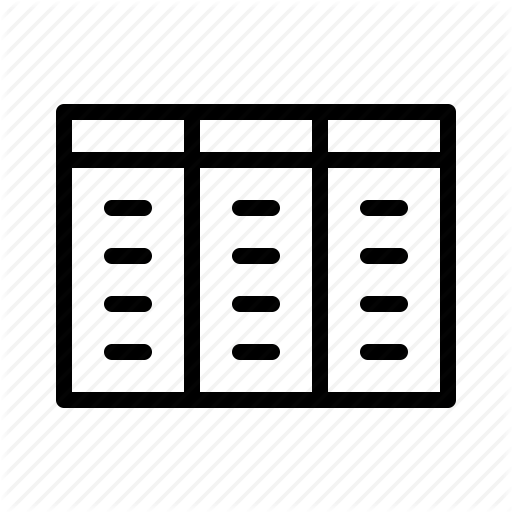 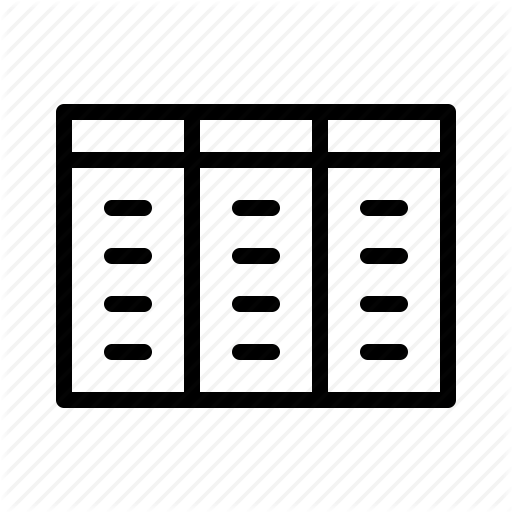 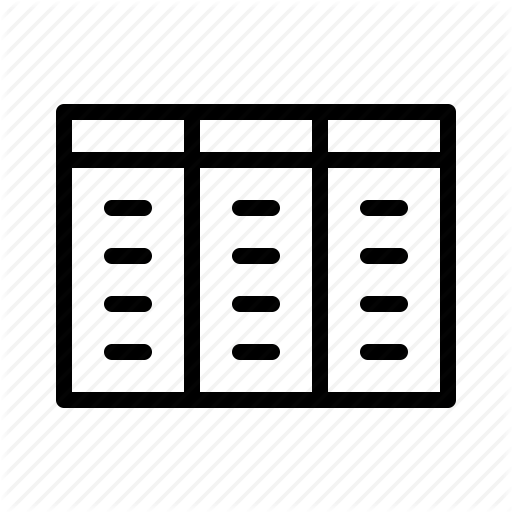 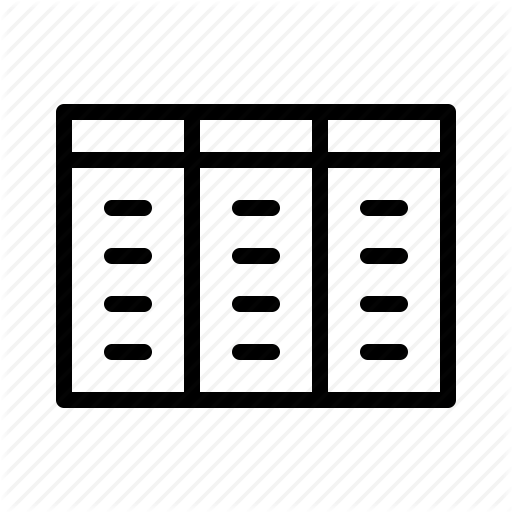 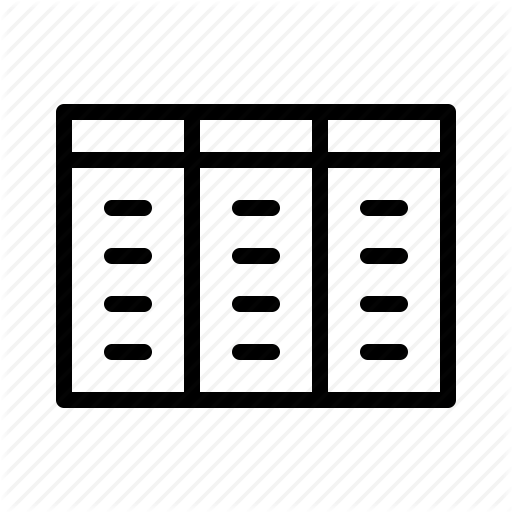 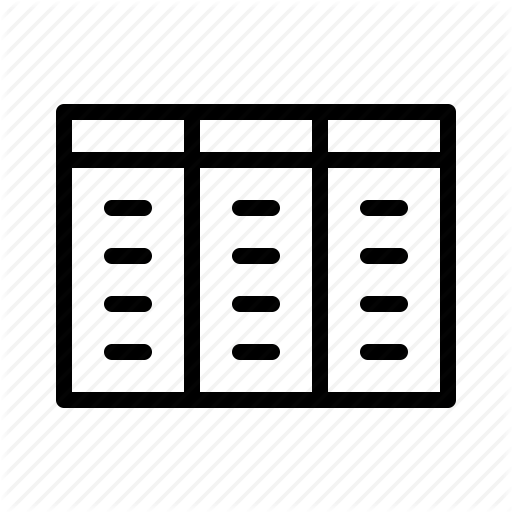 18
Access and Storage Trade Off: Two Extremes
All in One Table
Each Version as One Table
Single Partition
Intuition: 
Group Similar Versions
Optimal Scheme
Partition Per Version
19
Partitioning: LyreSplit
vs. ~1K Versions
~10M Records
LyreSplit: Operate on Version Graph
7
4
6
Encodes the derivation information
Indicates similarity among versions
10
8
7
6
8
6
10
30
12
8
20
Partitioning: High-level Idea of LyreSplit
7
Single Partition
4
6
10
8
7
6
8
6
10
30
12
8
21
Partitioning: LyreSplit Illustration
7
7
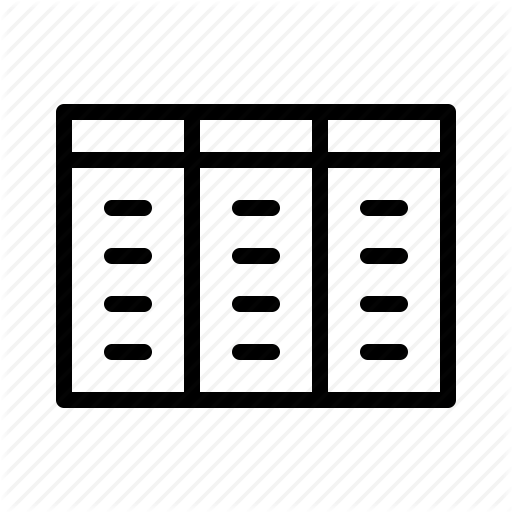 4
6
6
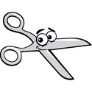 7
10
10
8
8
6
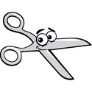 7
7
6
6
8
8
6
6
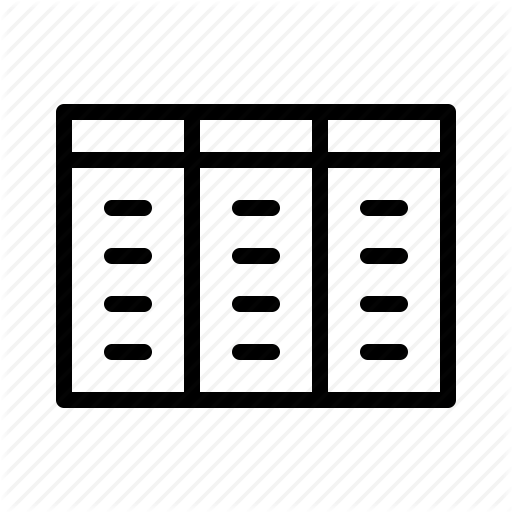 10
8
7
8
6
10
10
30
12
30
12
8
8
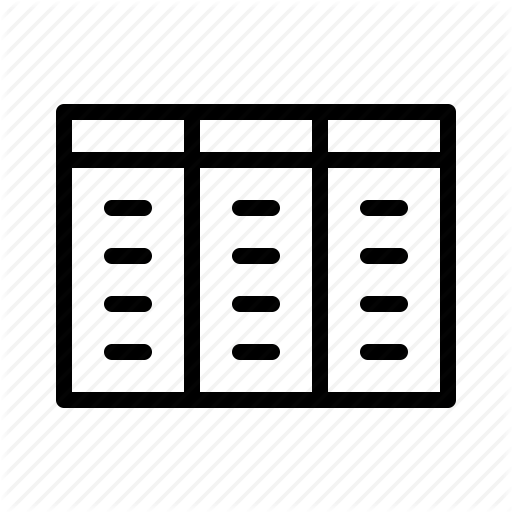 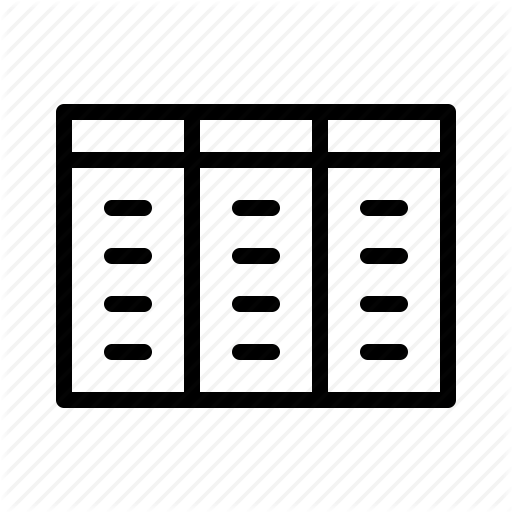 10
30
12
8
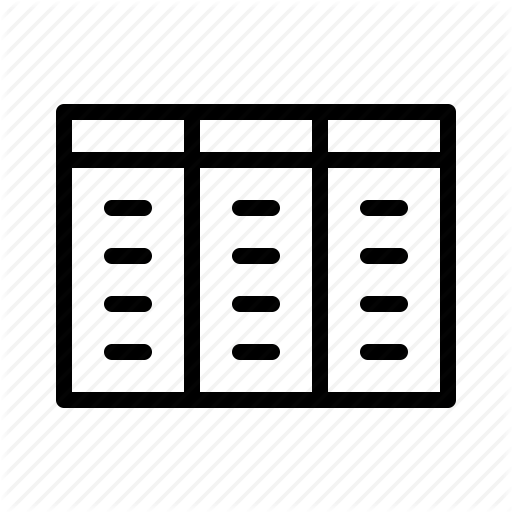 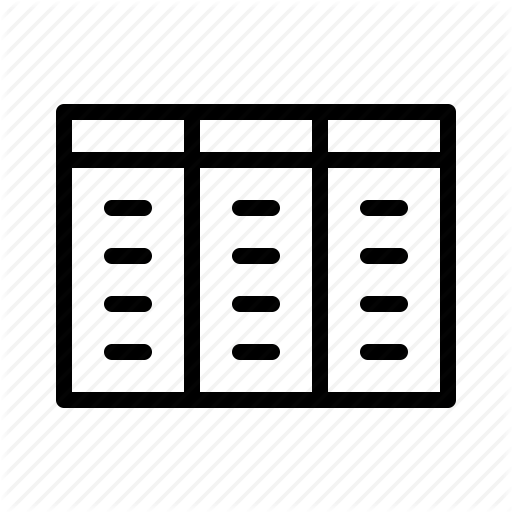 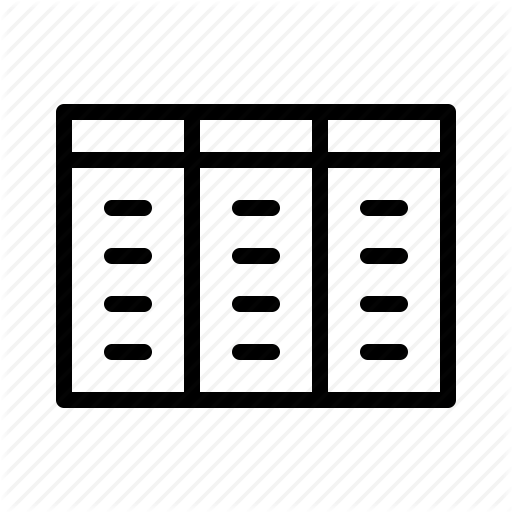 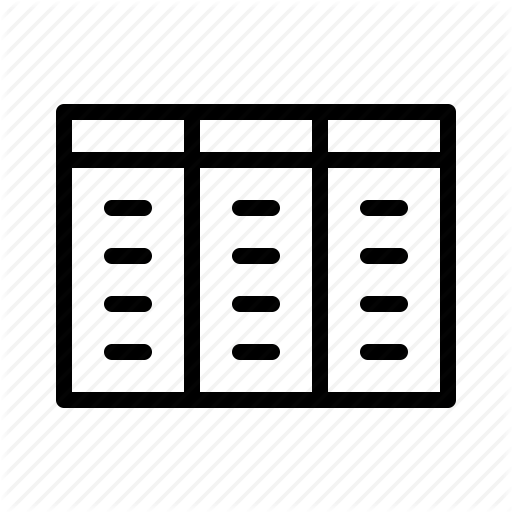 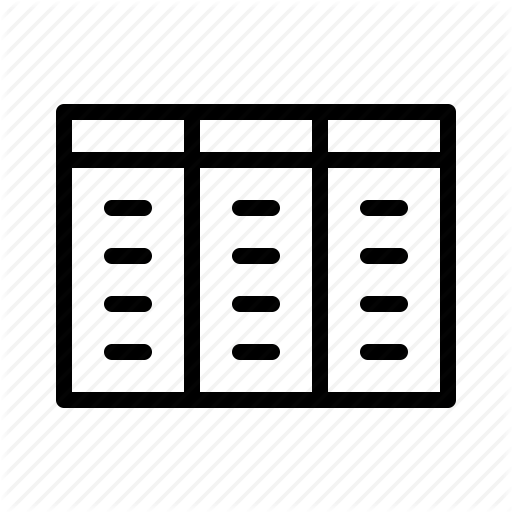 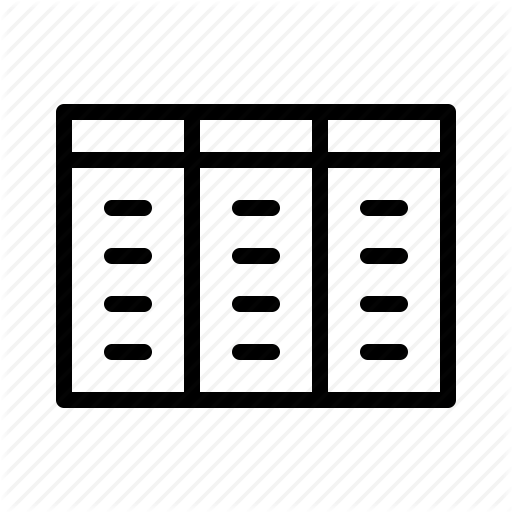 22
Partitioning: Experimental Setting
[1] Decibel: The relational dataset branching system. PVLDB 2016
[2] NScale: neighborhood-centric large-scale graph analytics in the cloud. VLDB Journal 2016
23
Comparison of Partitioning Algorithms: Effectiveness
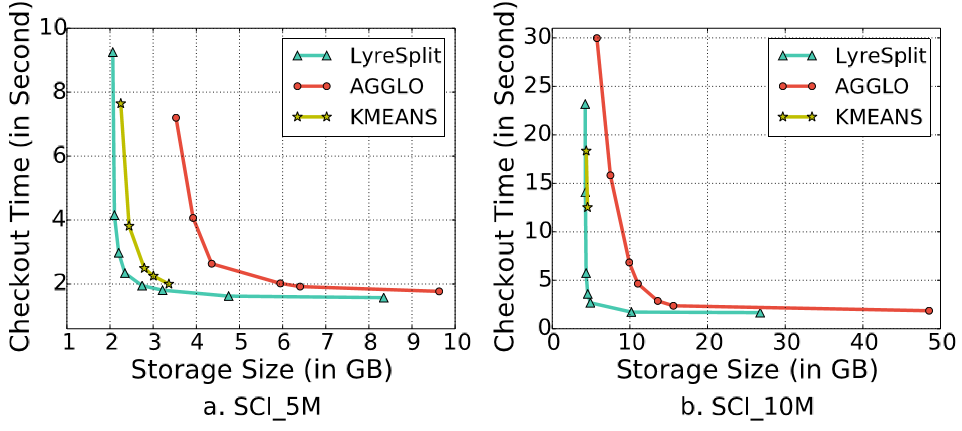 Storage: 2.3GB
Checkout: 2.9s
Access and Storage Trade Off
24
Comparison of Partitioning Algorithms: Efficiency
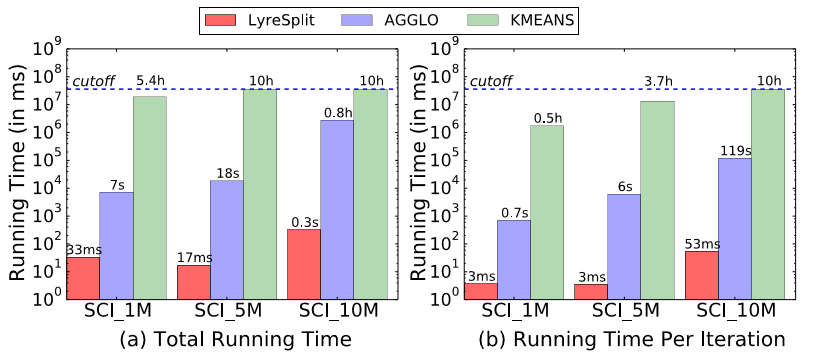 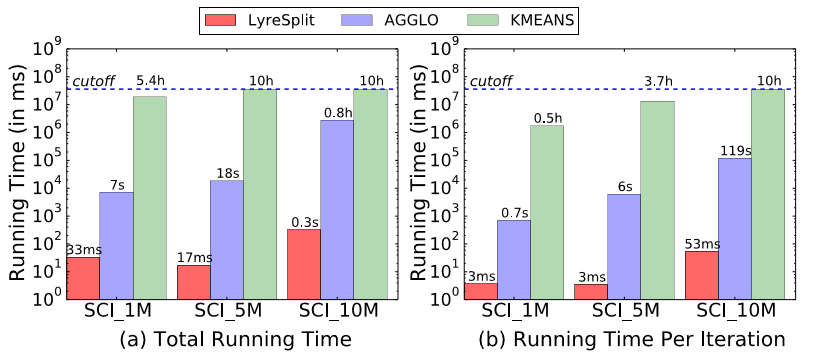 103 X faster on average
1M                    5M                    10M
Dataset Size (# of Records)
Running Time Comparison
25
Benefits of Partitioning: Storage vs. Access
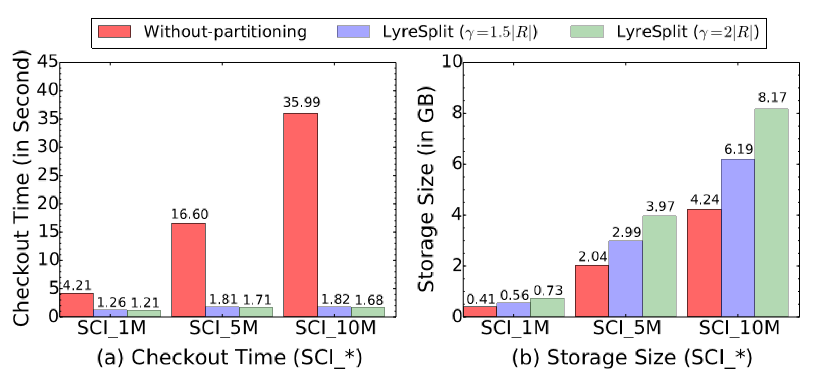 Storage: 
2X Increase

Checkout: 
21X Reduction
1M                5M               10M
1M                5M               10M
Comparison With and Without Partitioning
26
Summary
Bolt-on versioning for relational databases [OrpheusDB]

Optimized data representation [Split-by-rlist]

Designed partition scheme [LyreSplit]
27
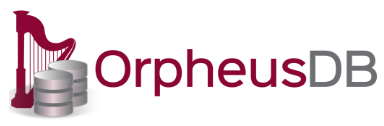 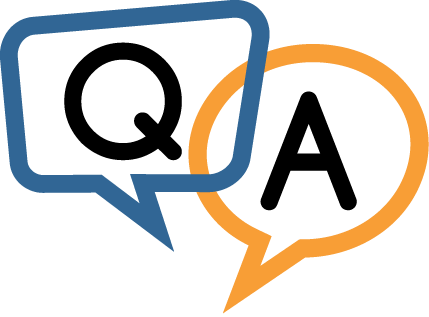 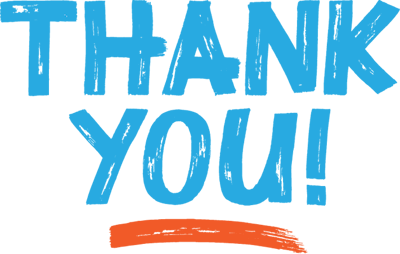 http://orpheus-db.github.io/  [Fully Open-Source]
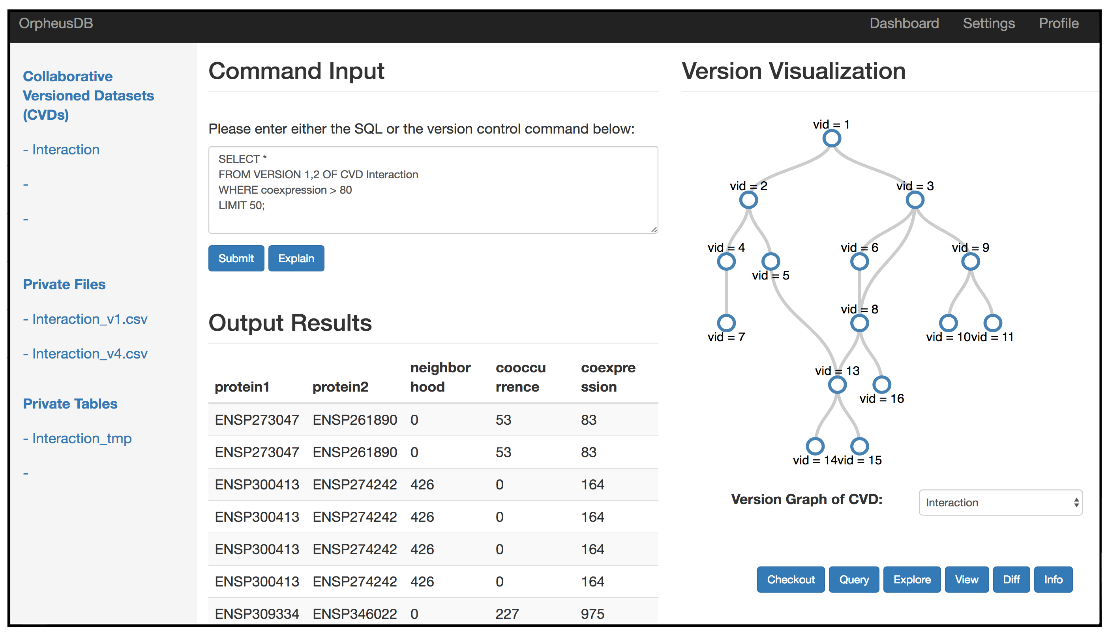 28
Proposal: “Reuse” Relational Database
Checkout
Commit
Diff
Traditional SQL
Identify Version
Aggregates Across Versions
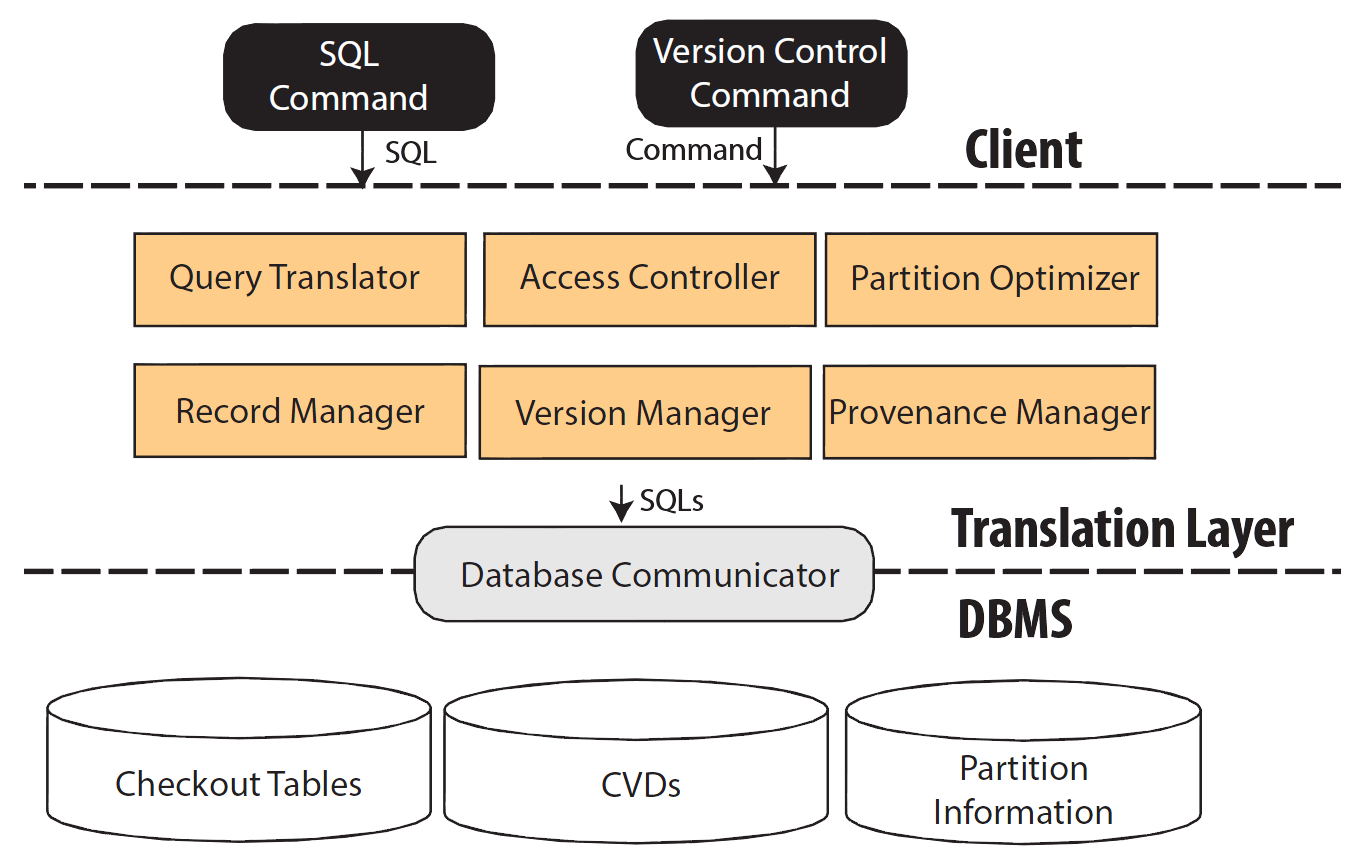 Translate and Rewrite Query
Optimize Performance
How data is stored
29
Data Representation: Performance Comparison
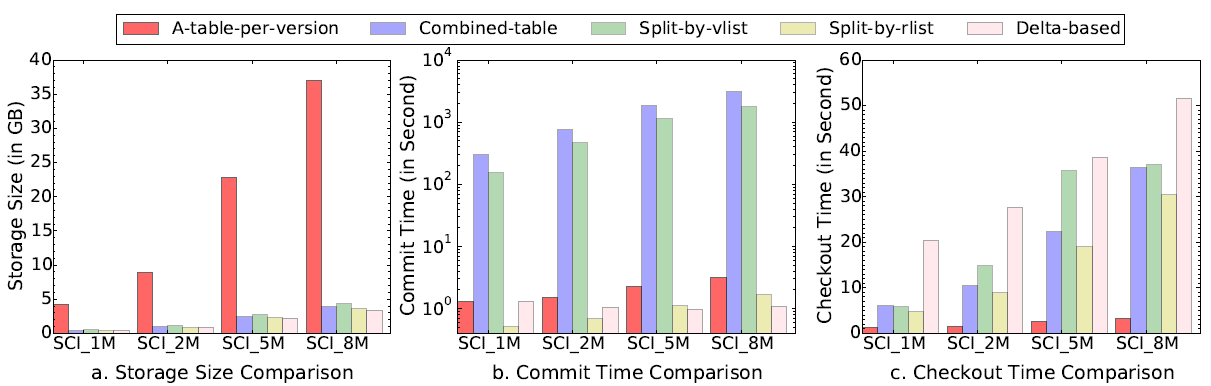 30
Access and Storage Trade Off: Dataset
# of branches
# of records
Sum of records
In all versions
# of updates from its parent
# of versions
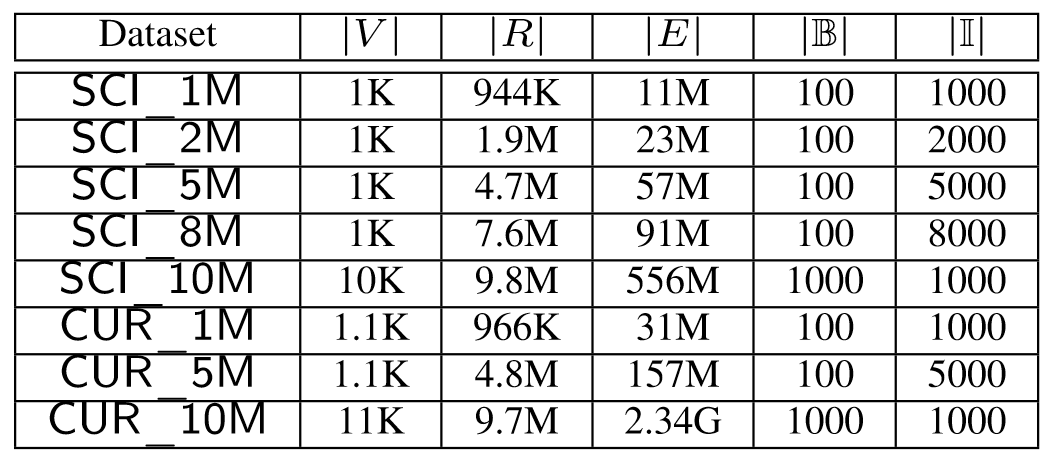 Science Workload
Curation Workload
Versioning Benchmark Datasets [1]
[1] Maddox, Michael, David Goehring, Aaron J. Elmore, Samuel Madden, Aditya Parameswaran, Amol Deshpande. Decibel: The relational dataset branching system. PVLDB 2016
31
Access and Storage Trade Off: Formulation
32
Access and Storage Trade Off: Two Extremes
All in One Table
Each Version as One Table
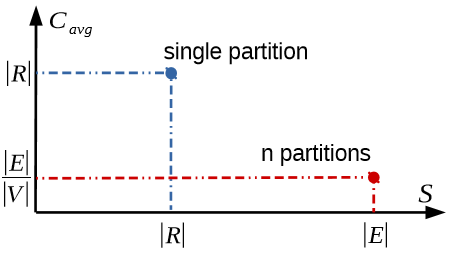 33
Partitioning: LyreSplit Illustration
7
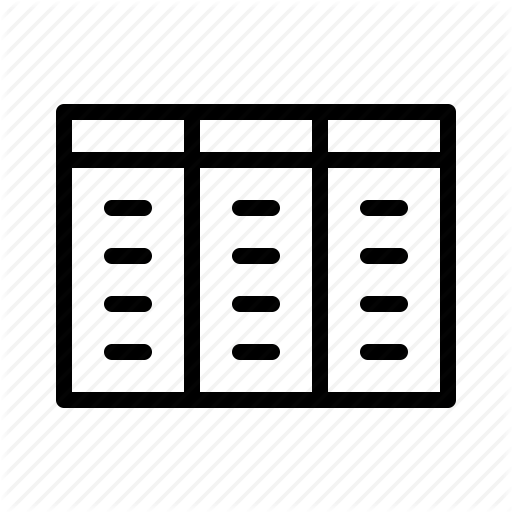 4
6
10
8
7
6
8
6
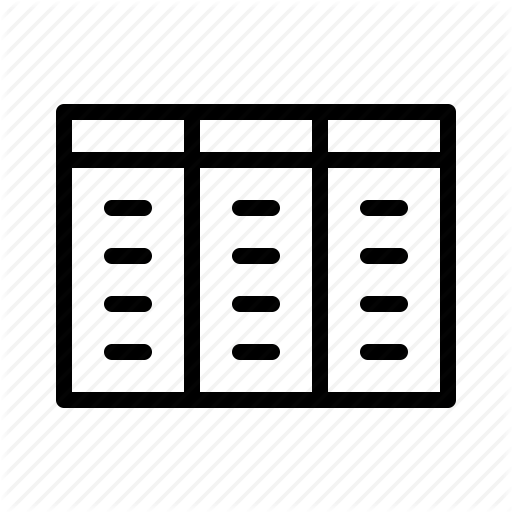 10
30
12
8
34
Partitioning: LyreSplit Illustration
7
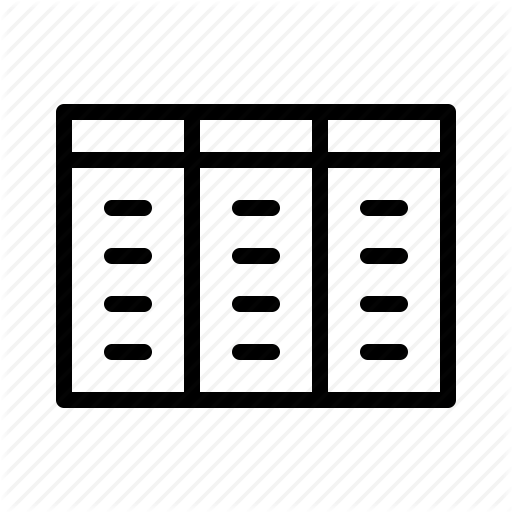 4
6
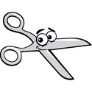 7
10
8
6
7
6
8
6
10
8
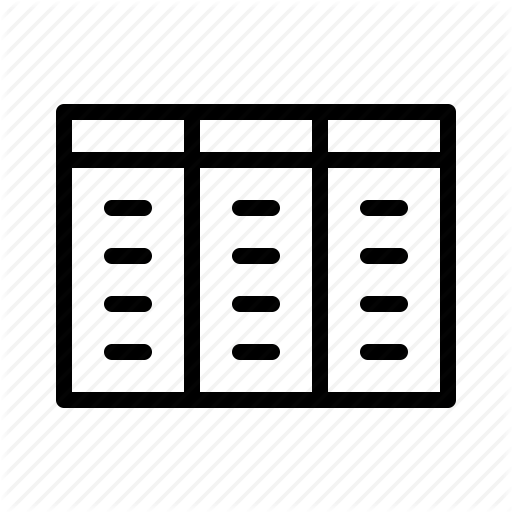 7
6
8
6
10
30
12
8
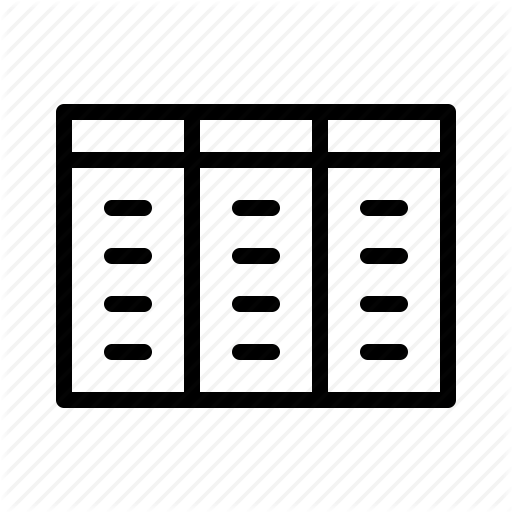 10
30
12
8
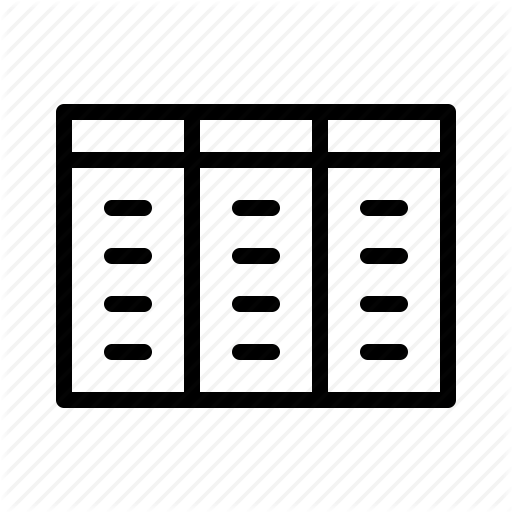 35
Partitioning: LyreSplit Illustration
7
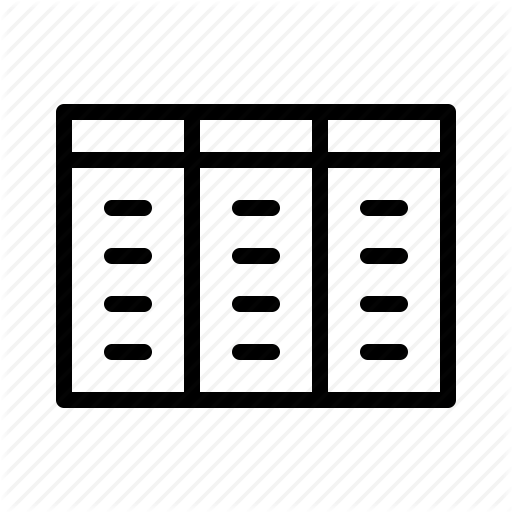 4
6
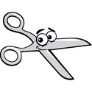 7
10
8
6
7
6
8
6
10
8
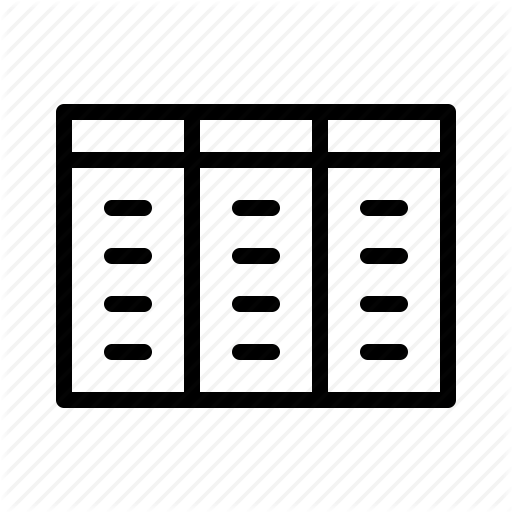 7
6
8
6
10
30
12
8
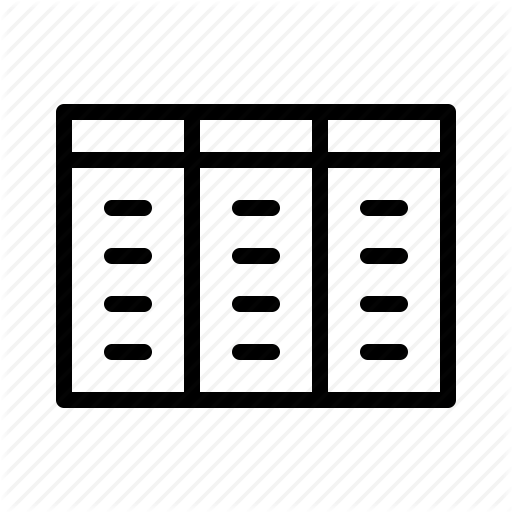 10
30
12
8
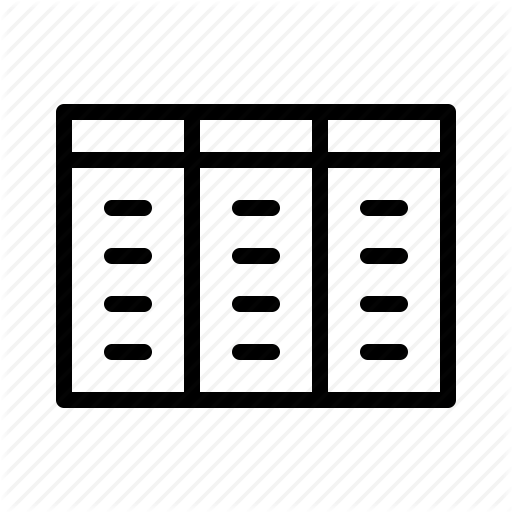 36